Construction Sequence
Year 3
April - October
Year 4
April - October
Year 5
April - October
Year 5
October 
Year 1 and 2
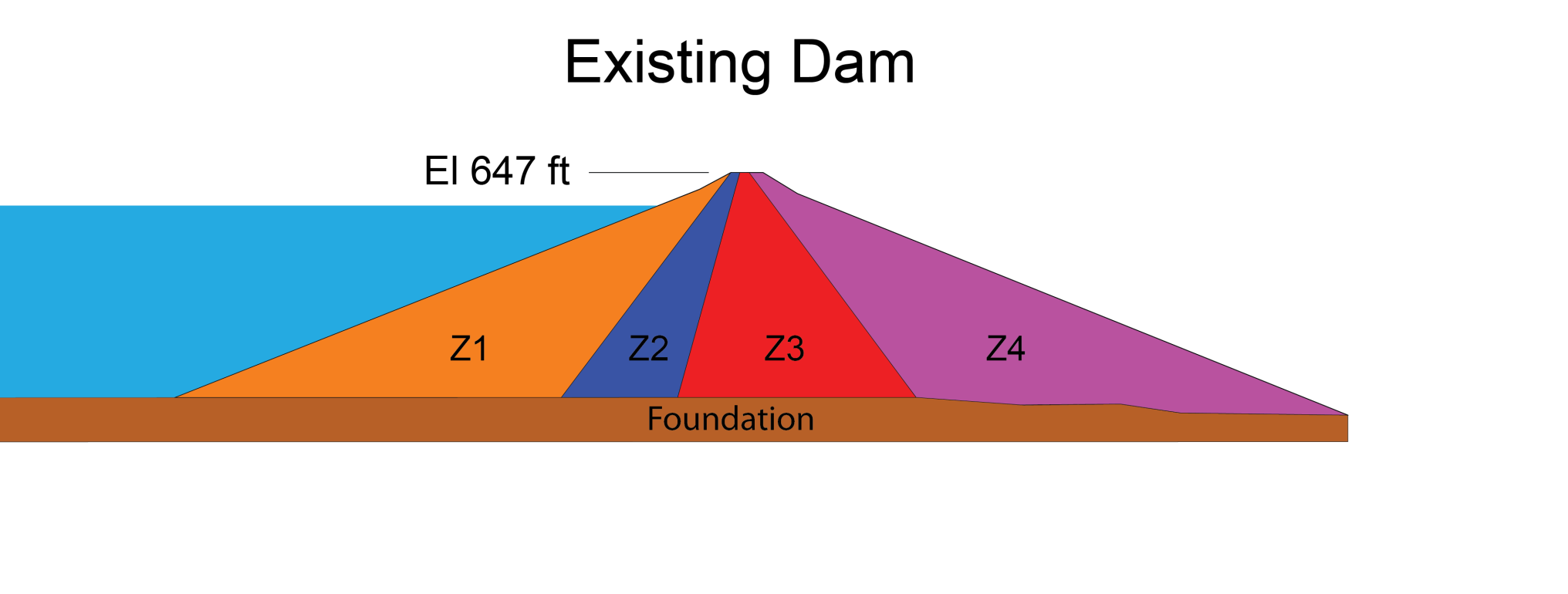 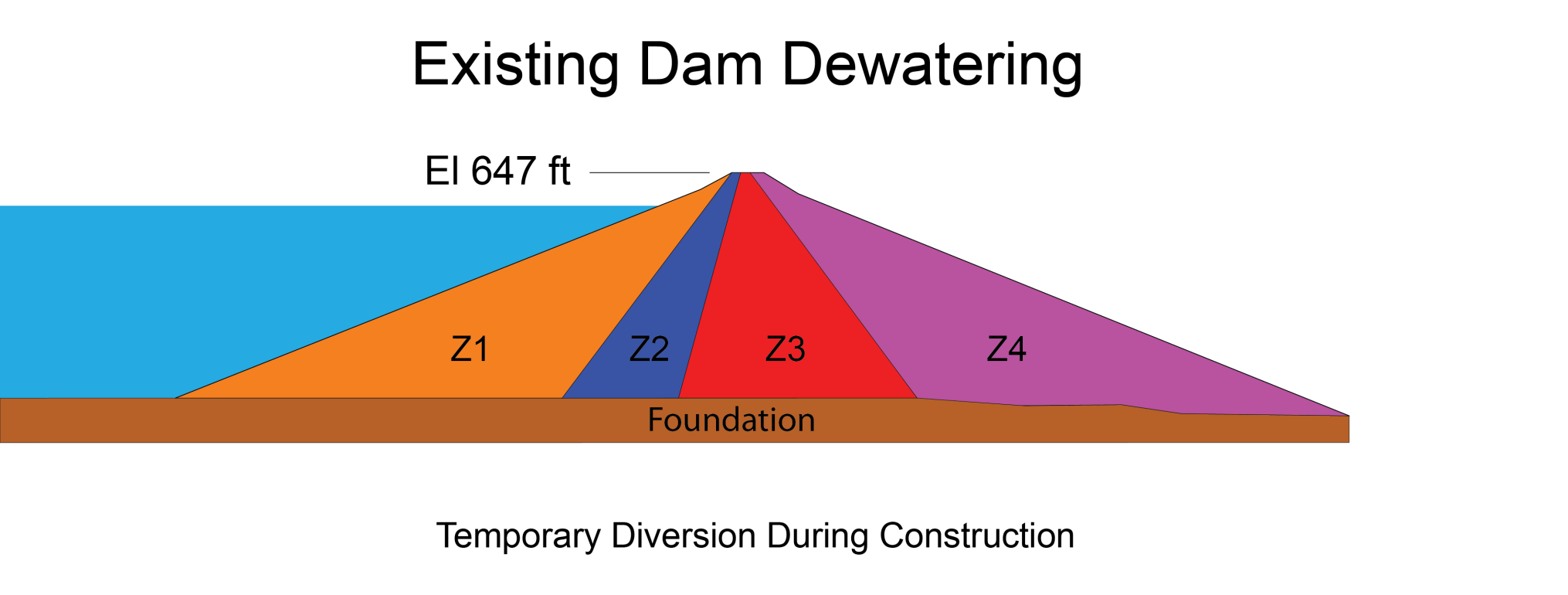 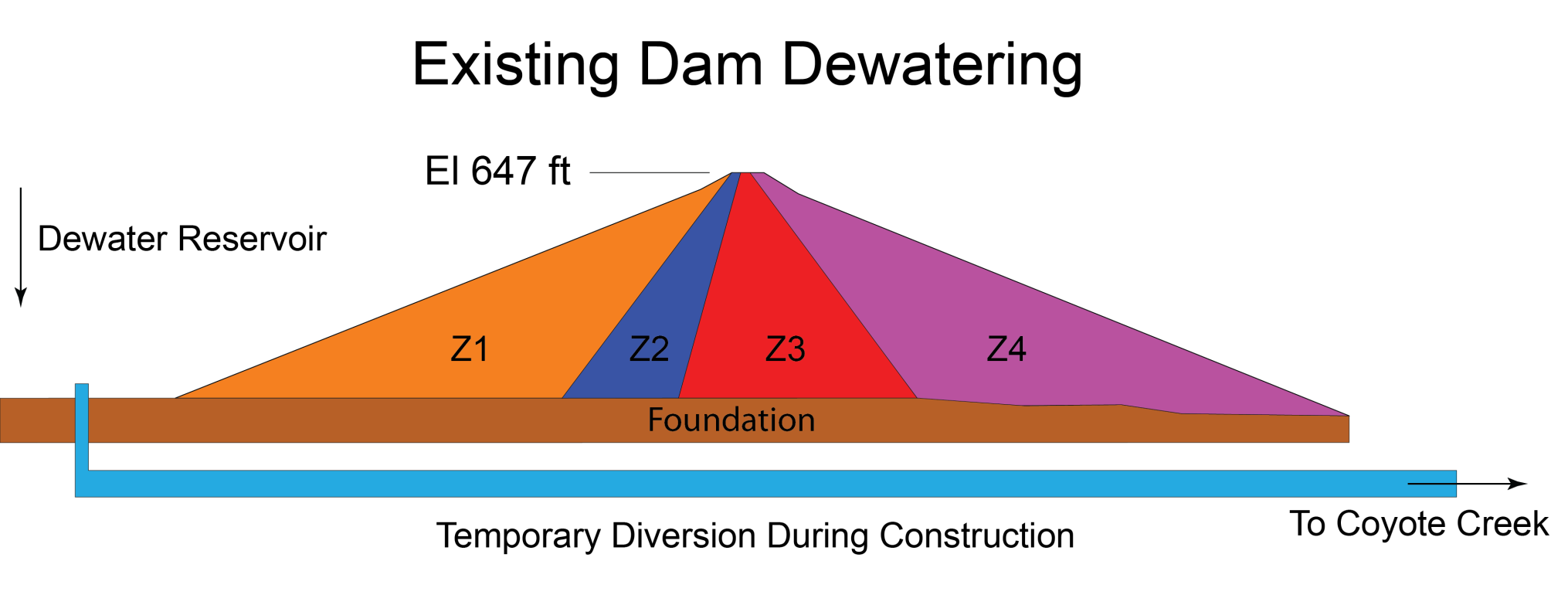 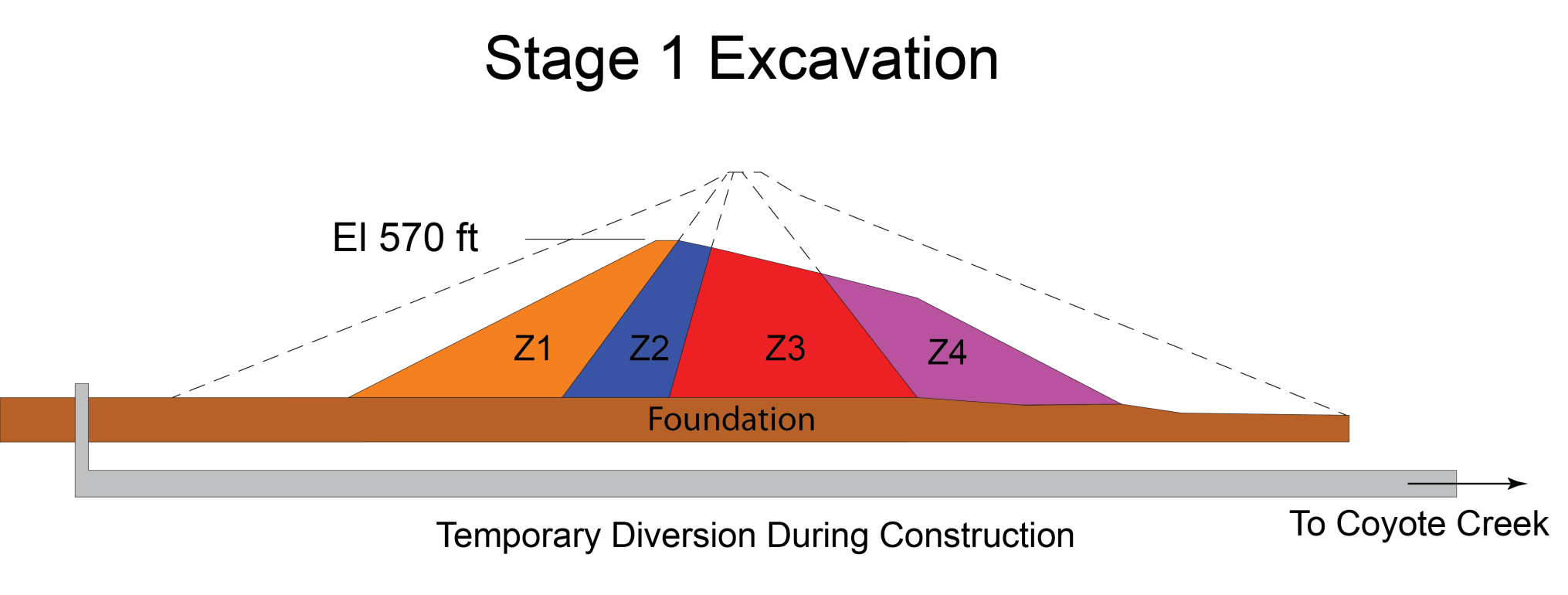 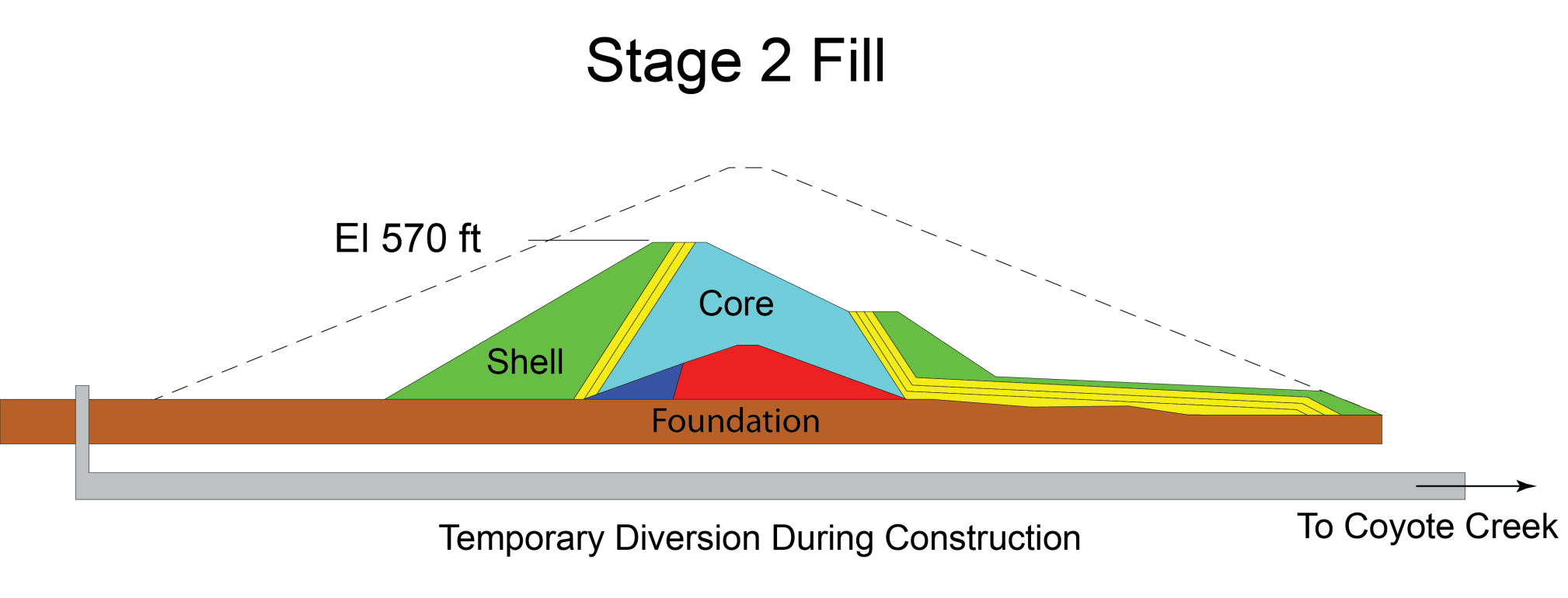 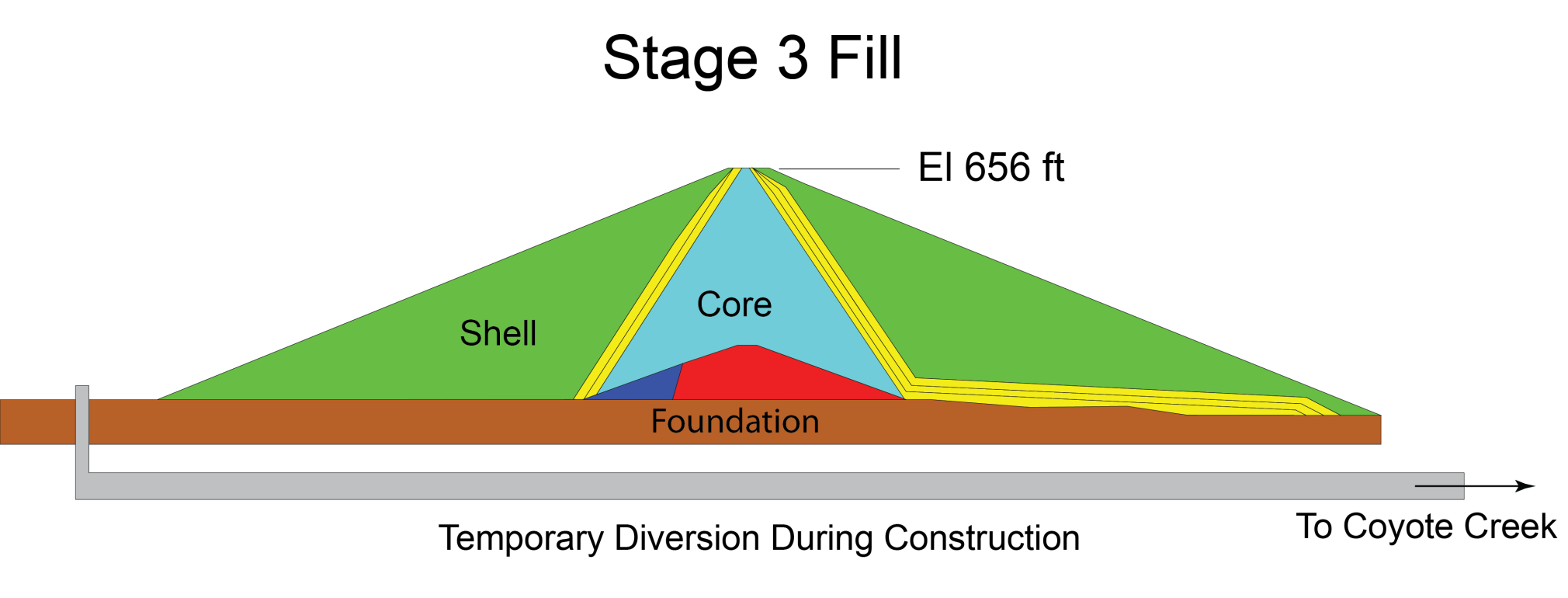 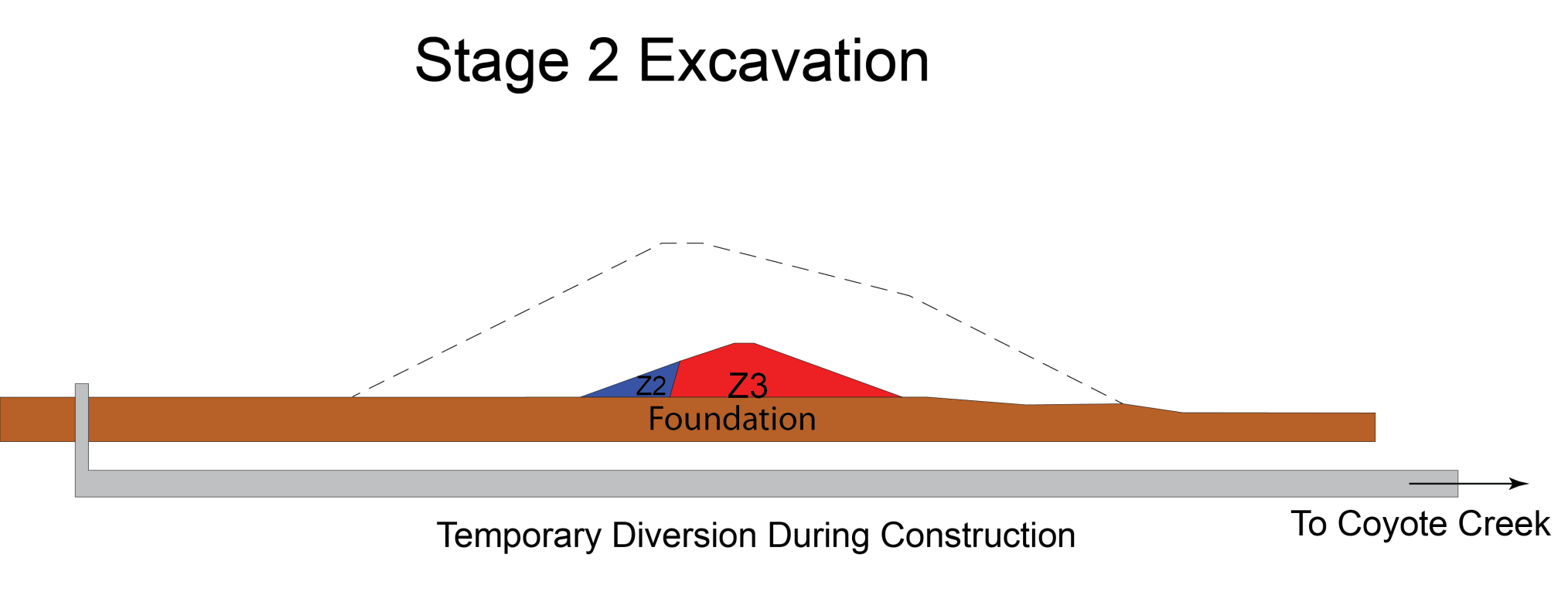 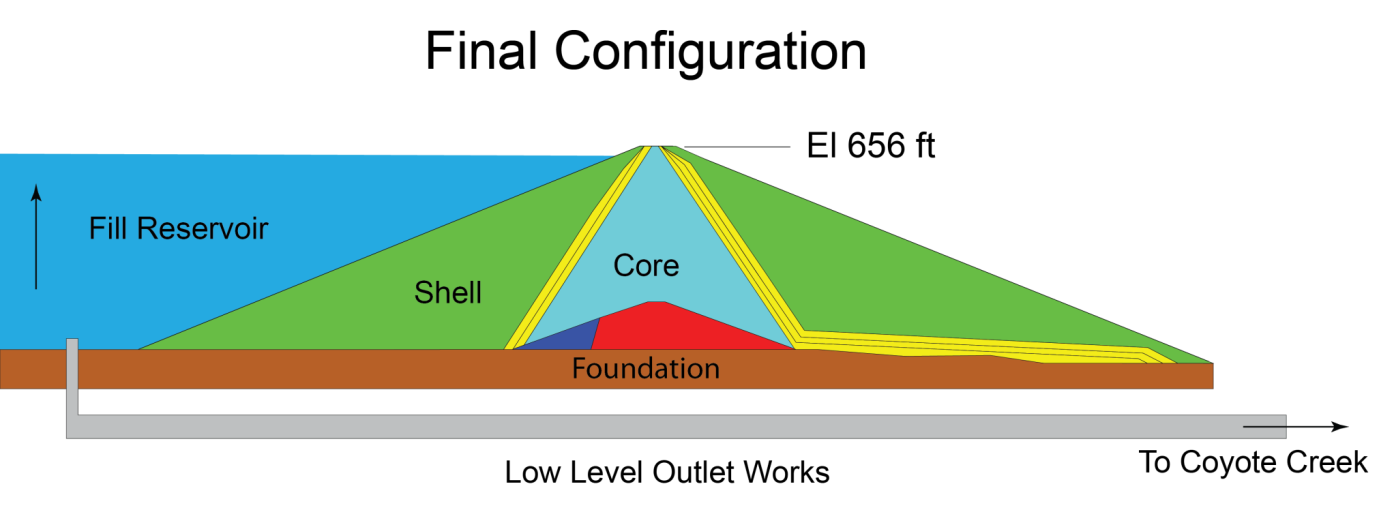 Low Level Outlet Pipe
Temporary Diversion Tunnel During Construction